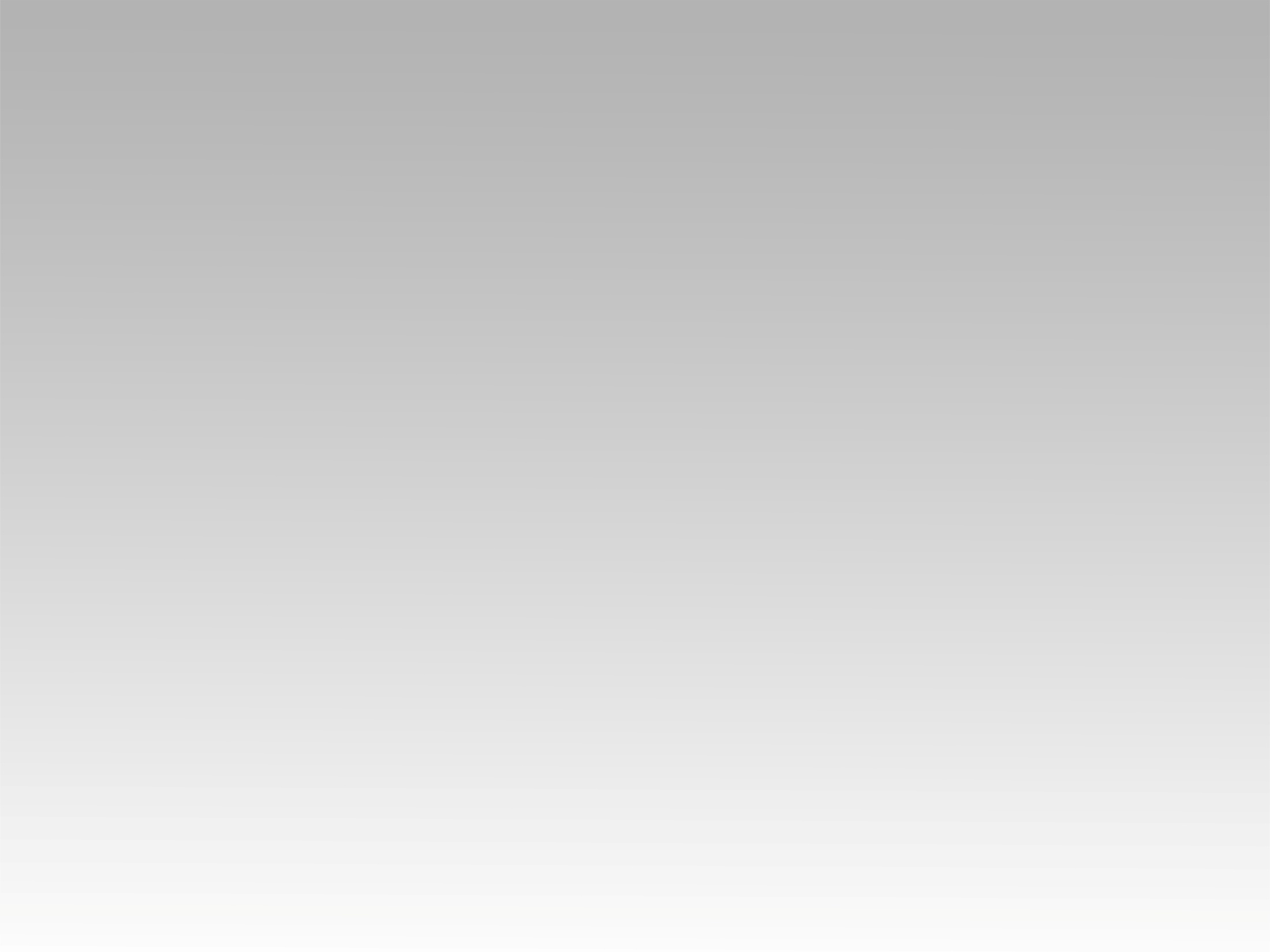 تـرنيــمة
ربي حياتي تحلو بحبك
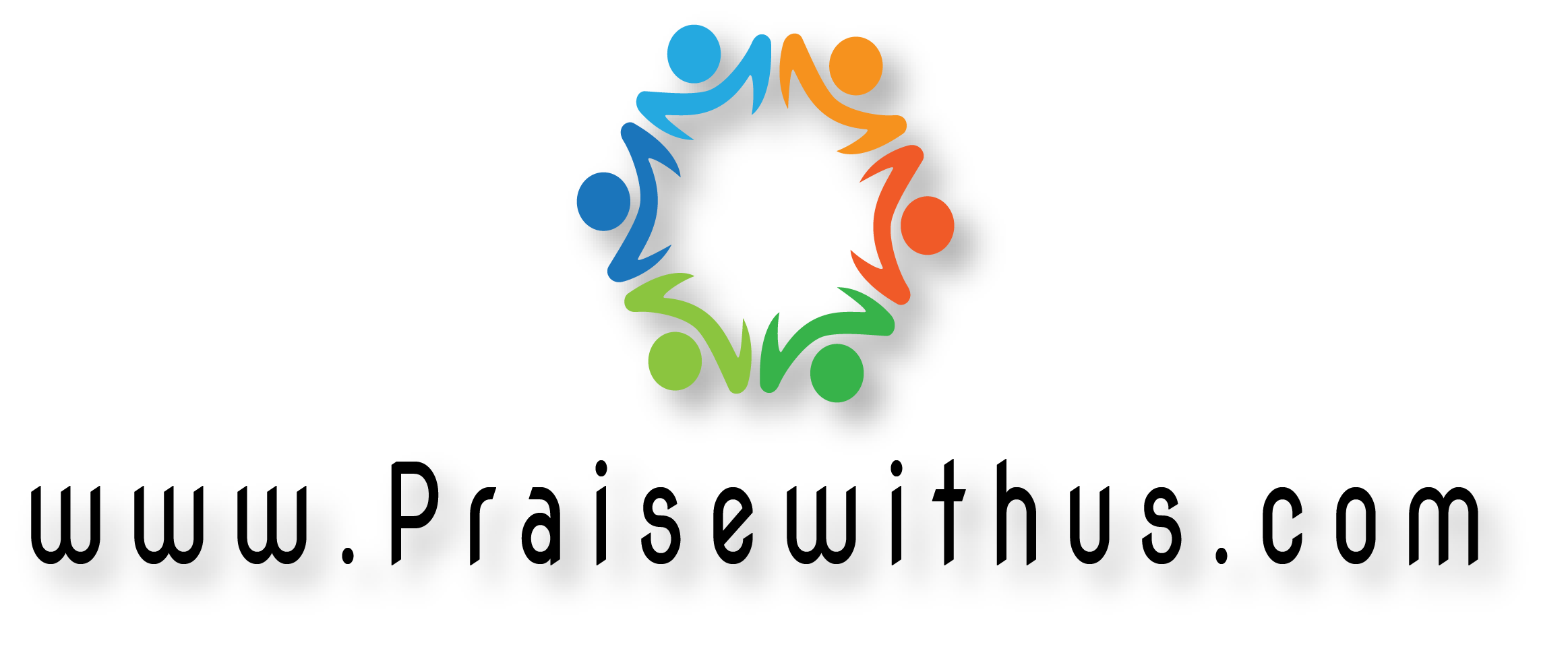 1-  
رَبِّي حَيَــاتِي تَحْلُو بحُبِّكْليْسَ سِـــــــوَاكَ رَبِّي حَبيبْتَمْلِكُ قلبي أشدُو يَقيناً 
مَعْكَ جِرَاحِي سَوْفَ تطِيبْ
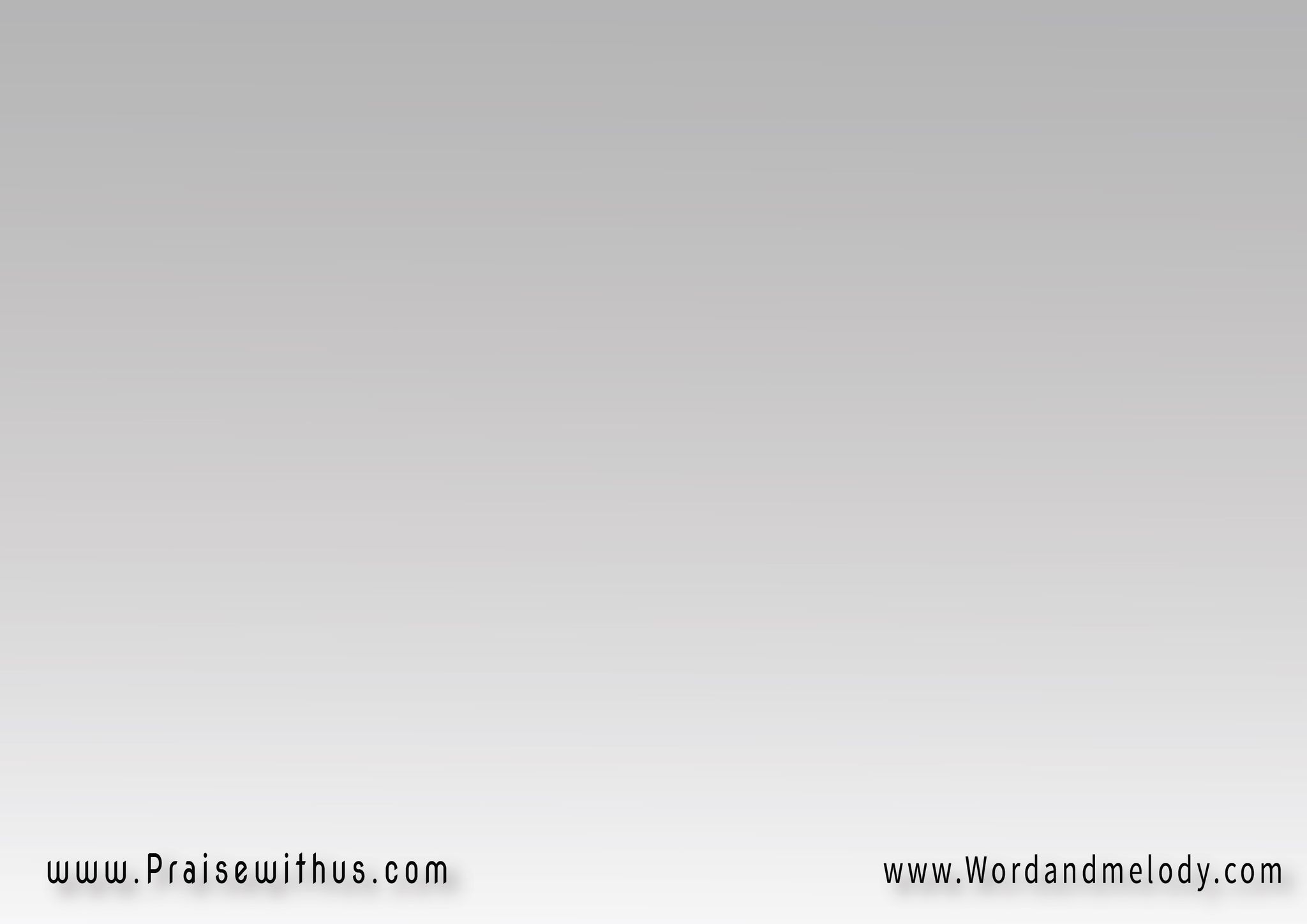 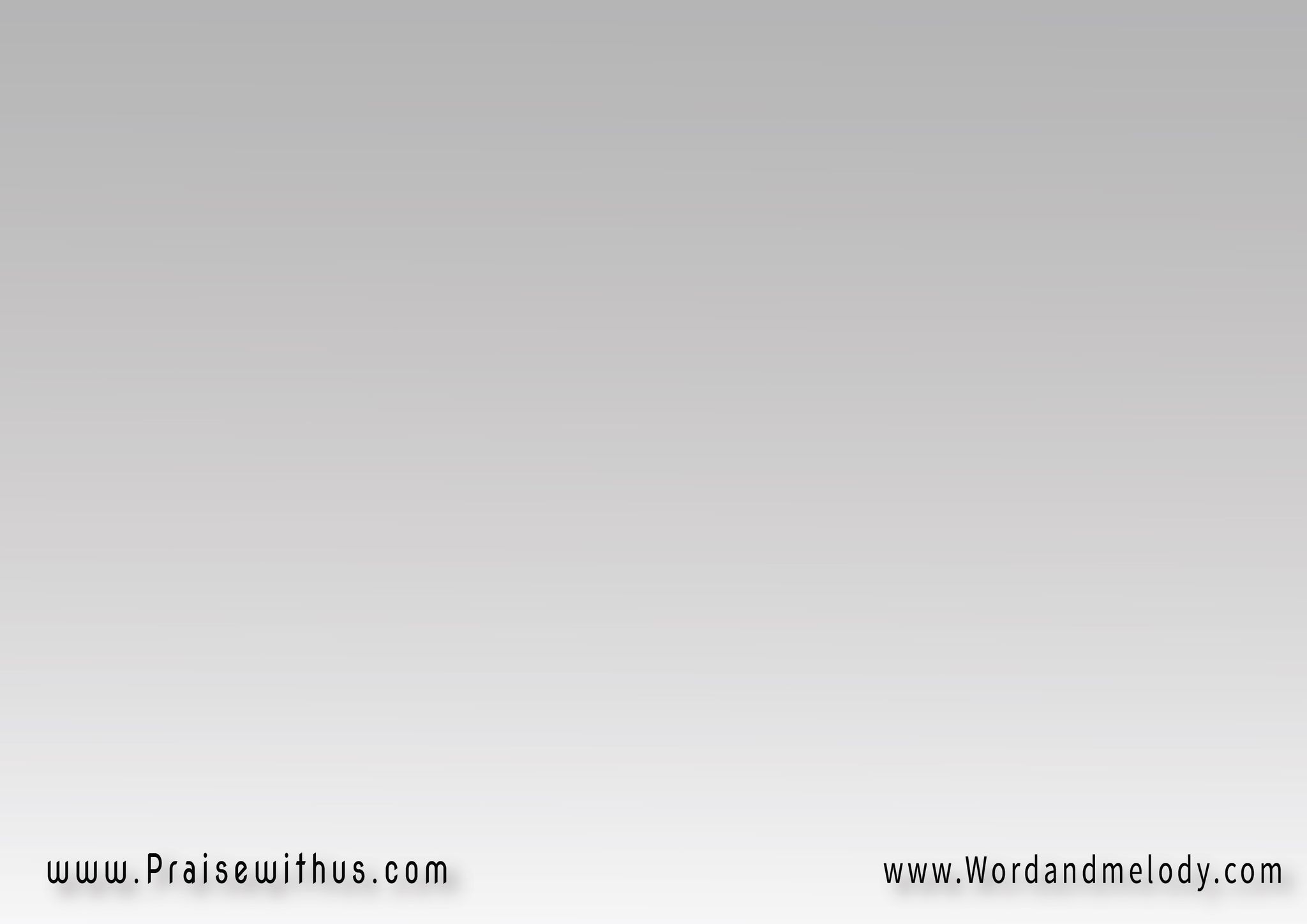 القرار :
ها عَرْشُ قلبِي ومِلْءُ حُبِّيوكُلُّ عُمْرِي وطاعَتِـــــــيليْسَ كَلامَاً ولا انفِعَــــــالاً  
بالصِّدْقِ آتِي بجُمْلَتـــــــــي
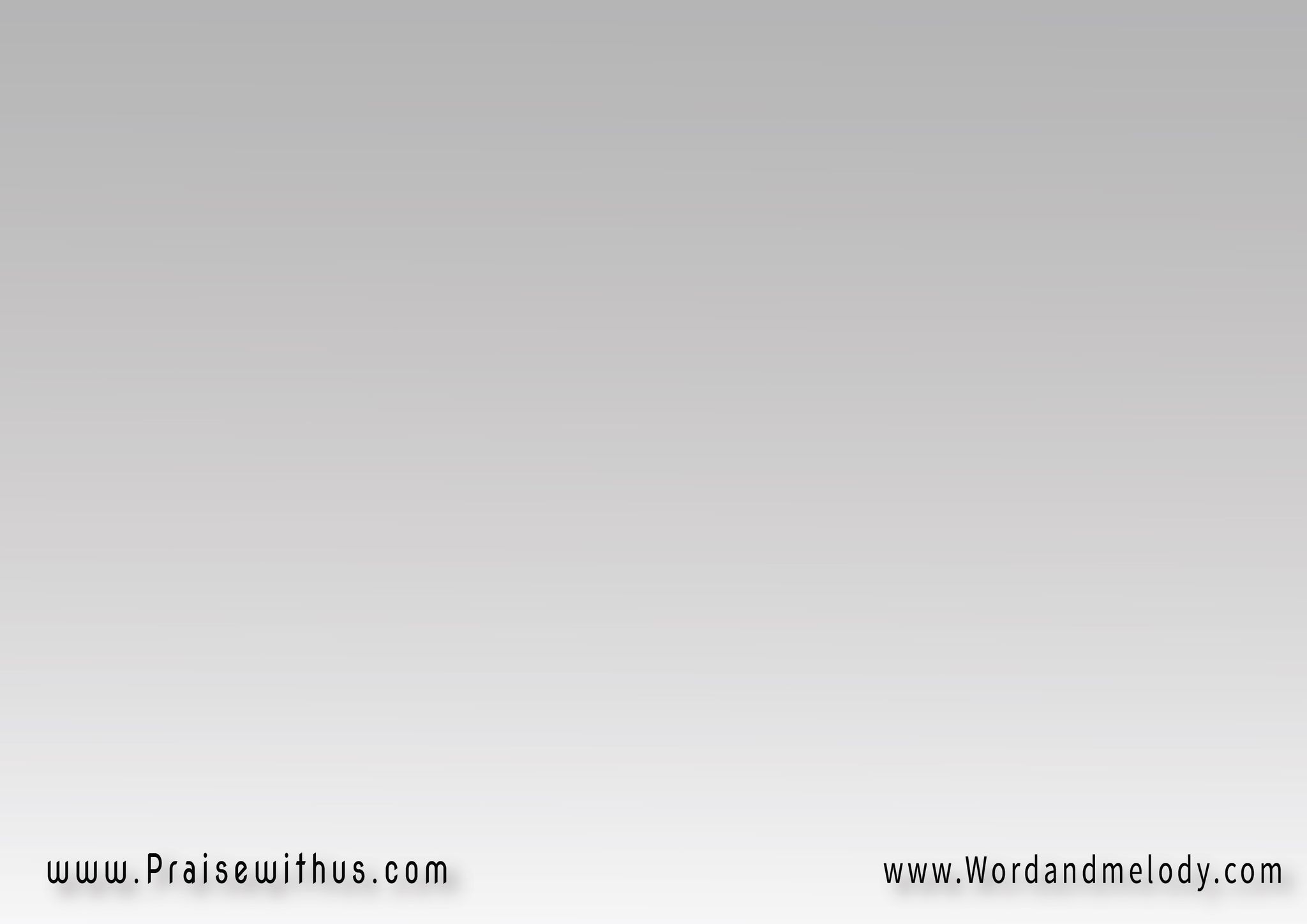 2- 
رُوحُكَ رَبِّي قوَّةُ حُبِّييَرْثِي لِضَعْفِـــي يَشفَعُ لِييَمْلِكُ ذاتِي كُلَّ حَياتِي  
أشْهَدُ عَنَّكَ حُلوٌ لِي
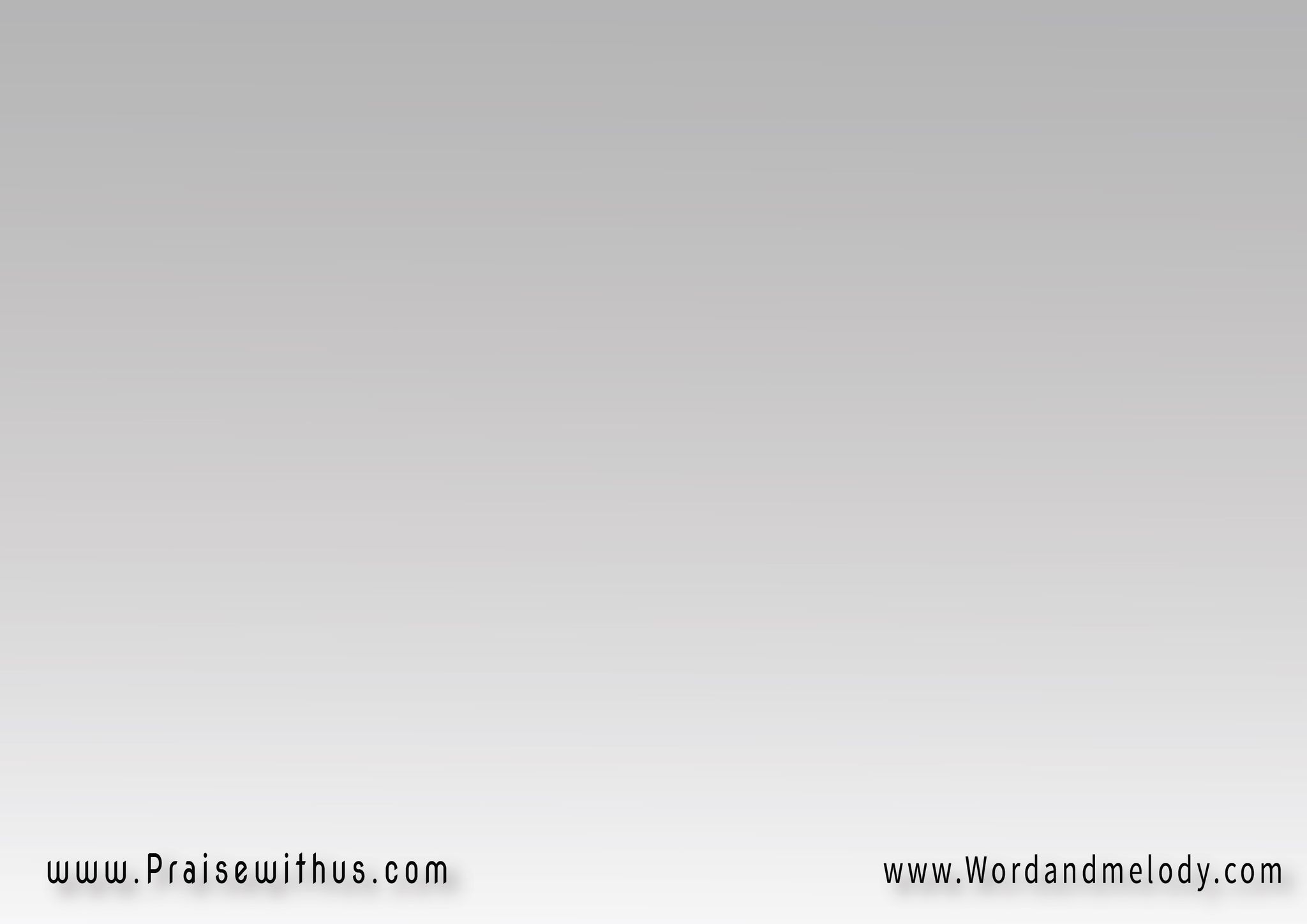 القرار :
ها عَرْشُ قلبِي ومِلْءُ حُبِّيوكُلُّ عُمْرِي وطاعَتِـــــــيليْسَ كَلامَاً ولا انفِعَــــــالاً  
بالصِّدْقِ آتِي بجُمْلَتـــــــــي
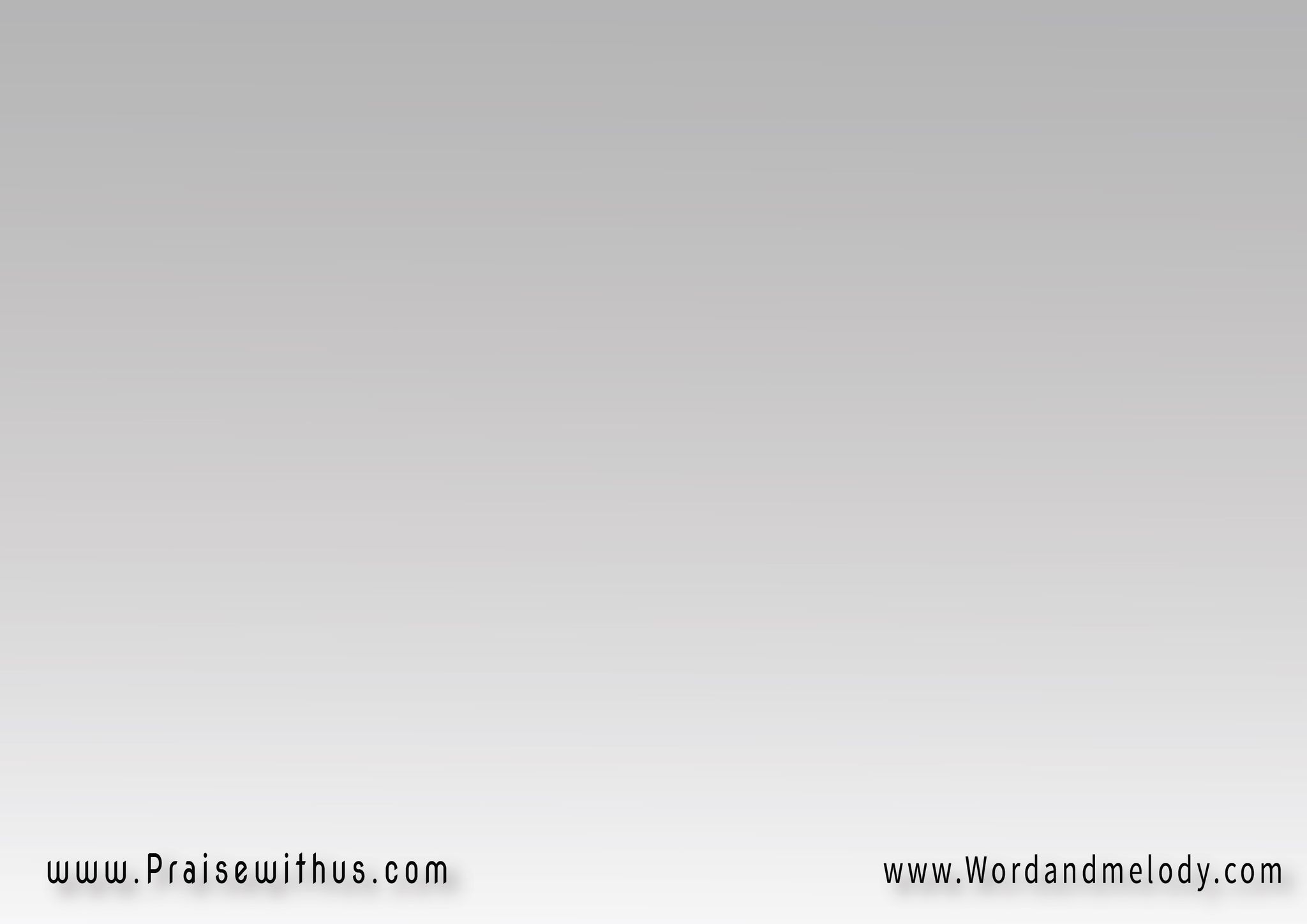 3- 
بَهْجَةُ عُمْرِي أحْيَا لِشَخْصِكْأحْيَا لِرَبِّي أغلــــــــــــى رَفيقْحِيْنَ أُسَرُّ يَبْقى سُـــــــرُورِي 
بِسَـلامِ رَبِّي وَقتَ الضِّيــــــــقْ
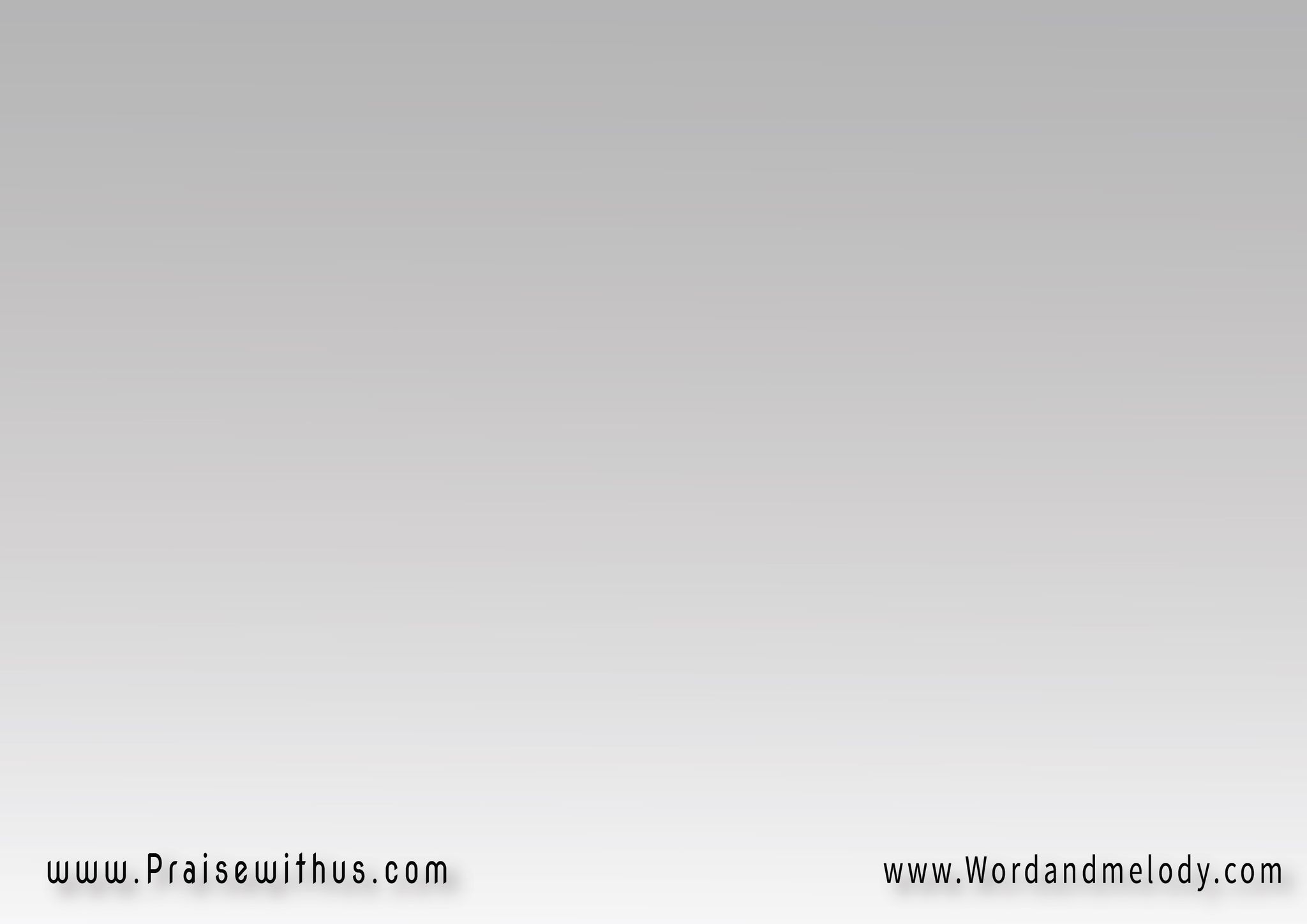 القرار :
ها عَرْشُ قلبِي ومِلْءُ حُبِّيوكُلُّ عُمْرِي وطاعَتِـــــــيليْسَ كَلامَاً ولا انفِعَــــــالاً  
بالصِّدْقِ آتِي بجُمْلَتـــــــــي
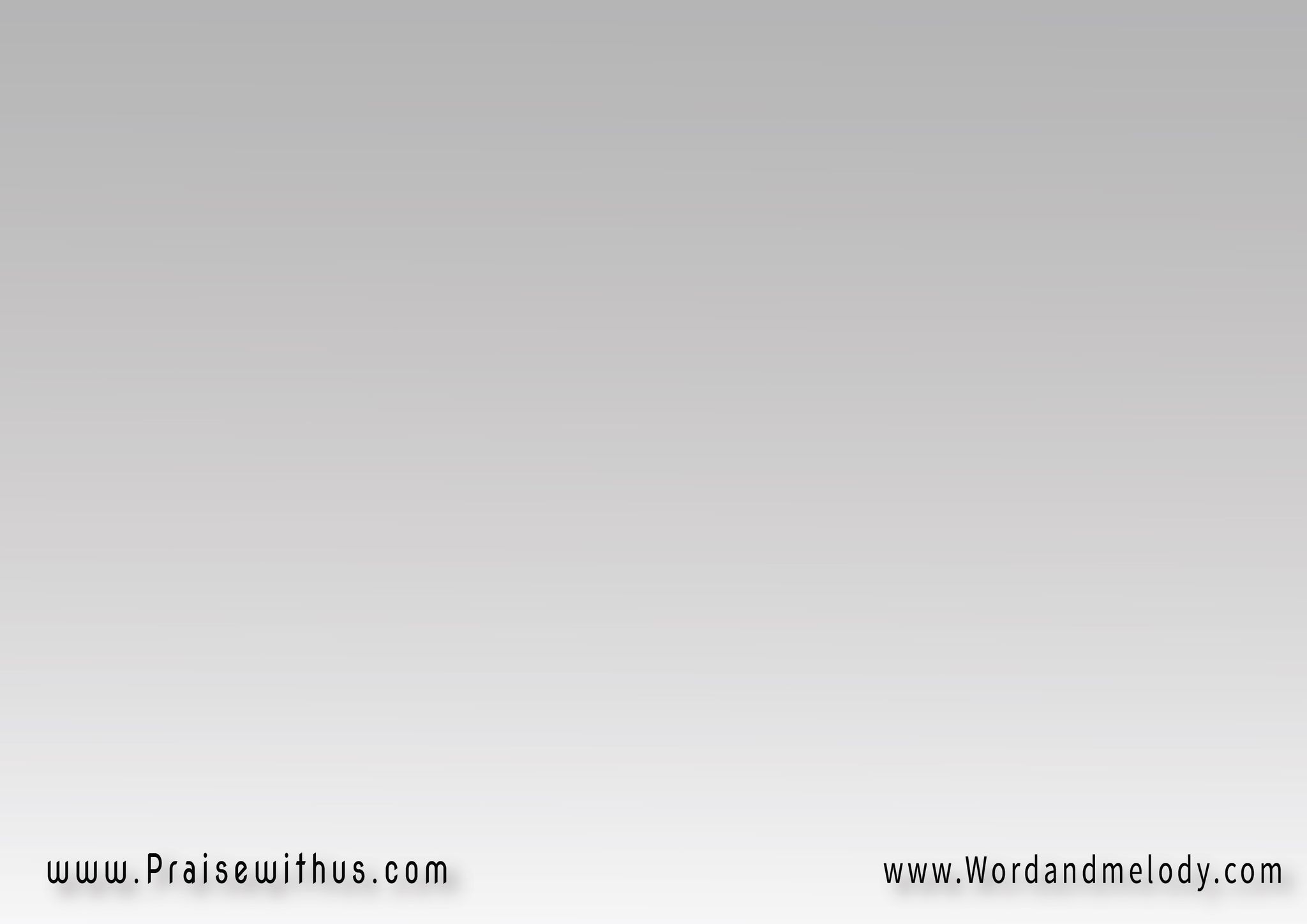 4- 
رَبِّي إليْكَ أدْنُو بِقلبِي
هَذِي حَيَاتِي مَاذا تُرِيدْوَعْدُكَ يُعْطِي نفسِي يَقِيناً
أُثمِرُ فِيكَ بَلْ وأزِيدْ
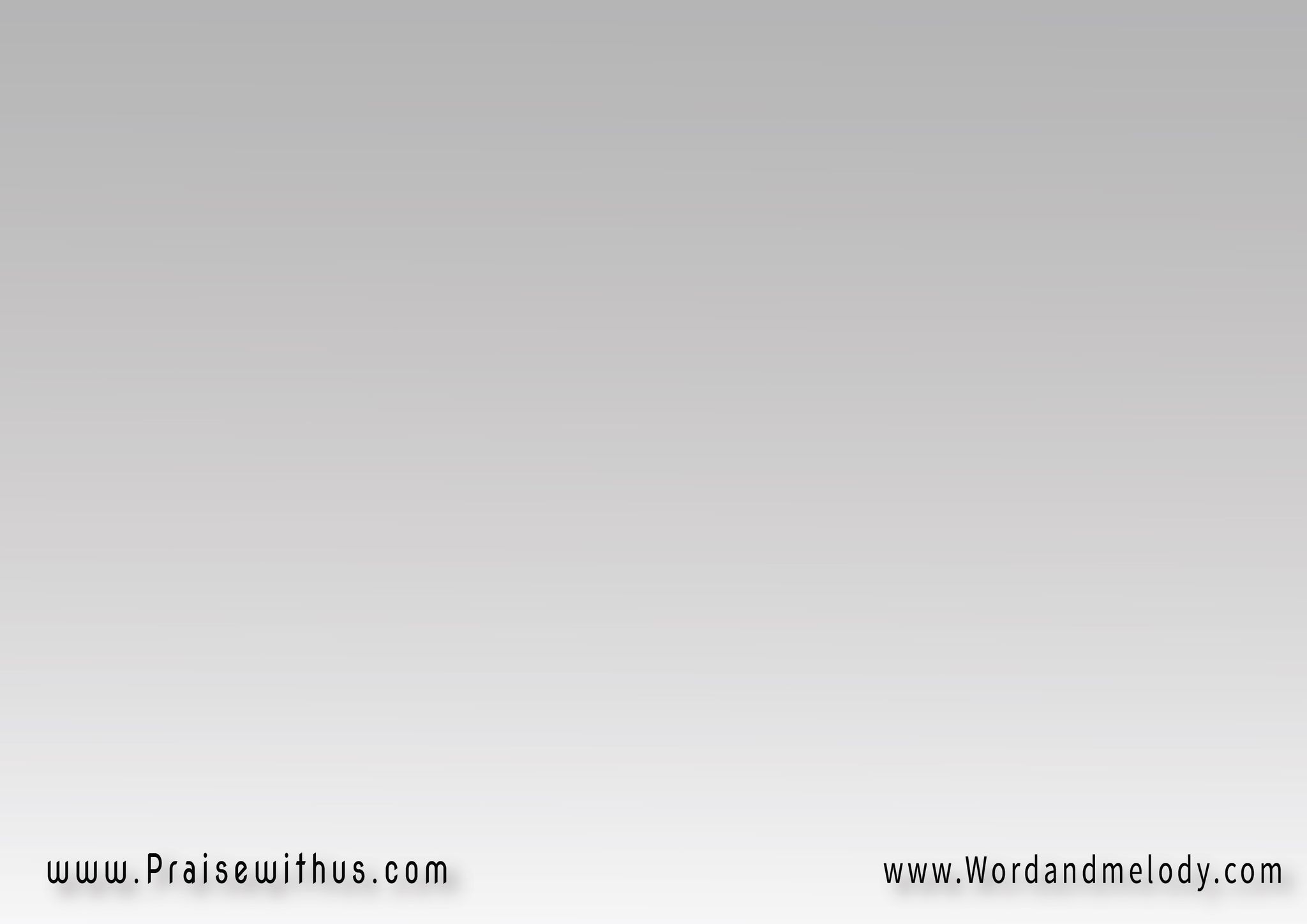 القرار :
ها عَرْشُ قلبِي ومِلْءُ حُبِّيوكُلُّ عُمْرِي وطاعَتِـــــــيليْسَ كَلامَاً ولا انفِعَــــــالاً  
بالصِّدْقِ آتِي بجُمْلَتـــــــــي
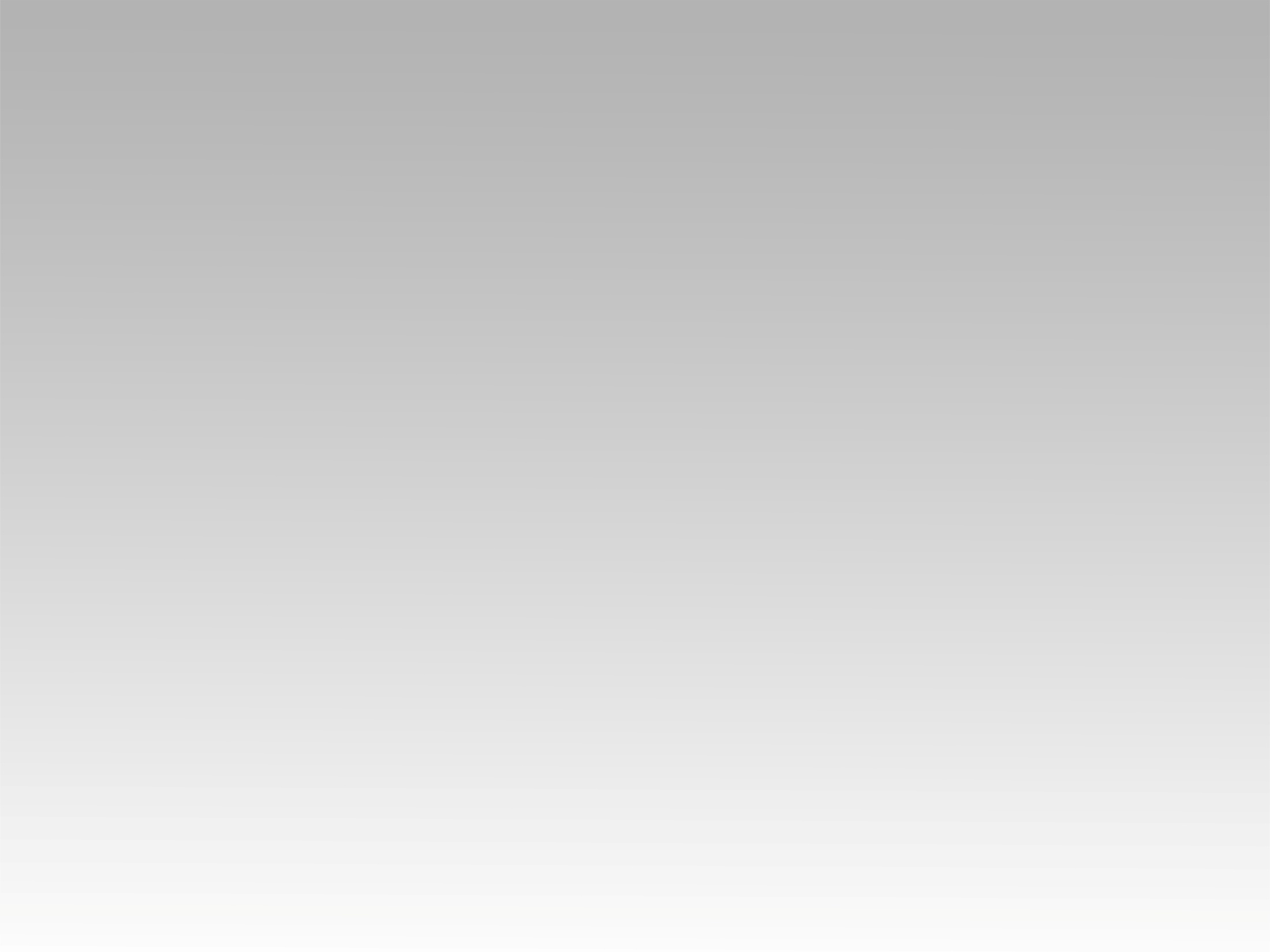 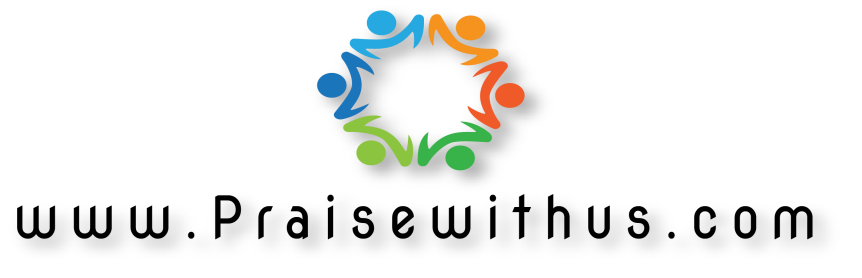